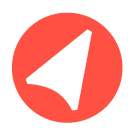 О компании Клеверенс
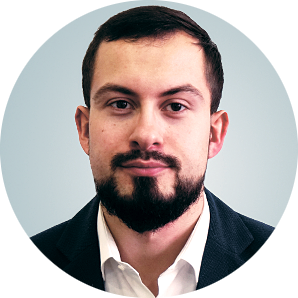 Рафиков Эдуард
Старший менеджер по работе с партнерами
компании Клеверенс
[Speaker Notes: Добрый день!
Меня зовут Эдуард Рафиков, я старший менеджер по работе с партнерами компании Клеверенс.]
О презентации
Содержание
Клеверенс. Решения. Преимущества
Сотрудничество с Клеверенс
www.cleverence.ru
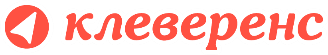 [Speaker Notes: В этой презентации 
1. Расскажу вам о компании Клеверенс, наших решениях и их преимуществах.
2. И том как запустить наше с вами эффективное сотрудничество]
Клеверенс. Решения. Преимущества
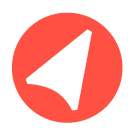 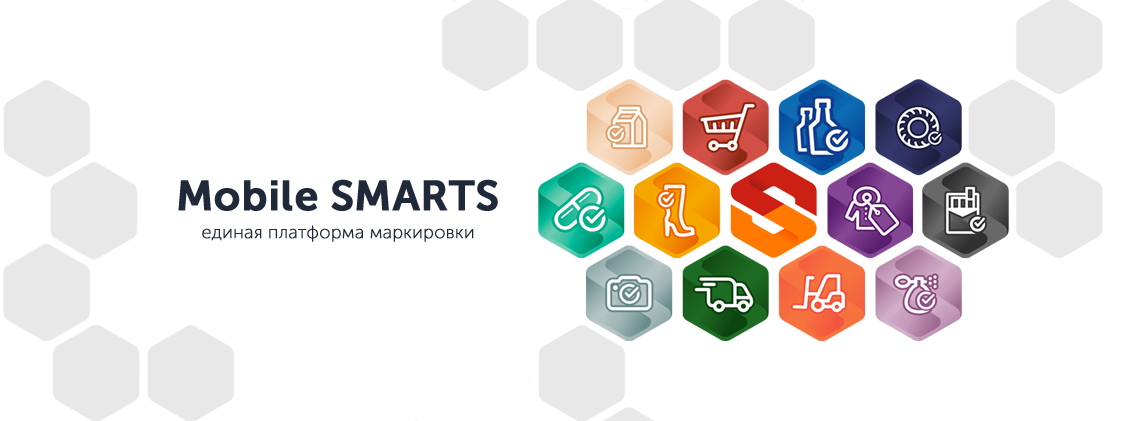 [Speaker Notes: Приступим]
О компании
Клеверенс
Российский вендор программного обеспечения.
Занимается созданием мобильного коробочного софта, со встроенными средствами конфигурирования под задачи конкретного бизнеса, для всех тех сотрудников, которые не сидят весь день за компьютером.
Работаем с 2004 года
www.cleverence.ru
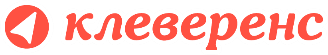 [Speaker Notes: Клеверенс – российский вендор программного обеспечения.
Компания основана в 2004 году и в настоящий момент является одним из лидеров рынка автоматической идентификации и мобильного сбора данных.
Занимается созданием мобильного коробочного софта, со встроенными средствами конфигурирования под задачи конкретного бизнеса, для всех тех сотрудников, которые не сидят весь день за компьютером.
Решения позволяют обеспечить сотрудников (кладовщиков, курьеров, продавцов…) мобильным инструментарием, с помощью которого они смогут выполнять свои задачи более эффективно, масштабироваться при увеличении объёмов и совершенствовать свои бизнес-процессы.]
О компании
Арсенал решений
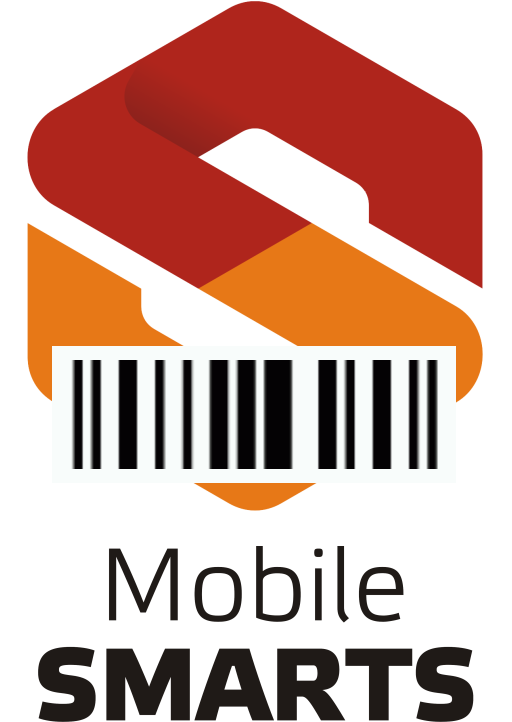 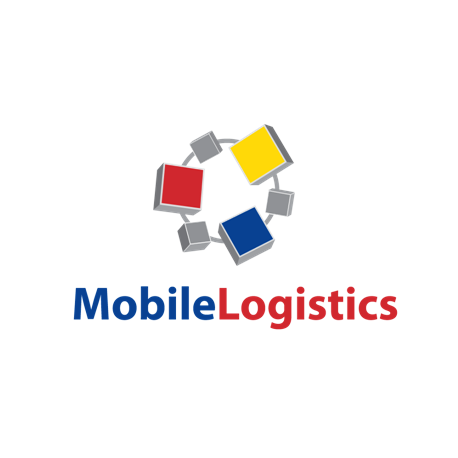 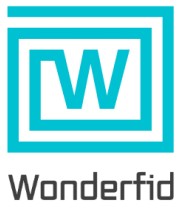 www.cleverence.ru
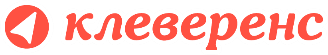 [Speaker Notes: Арсенал решений на 2021 год состоит из Платформы Mobile SMARTS, специализированного под работу с RFID технологией – Wonderfid.
И решения для DOS ТСД - MobileLogistics.]
О компании
Клеверенс предлагает открытые, готовые коробочные продукты, которые всегда можно «допилить».
www.cleverence.ru
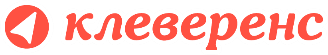 [Speaker Notes: Если коротко, Клеверенс предлагает открытые, готовые коробочные продукты, которые всегда можно допилить.]
О компании
Продуктовый портфель
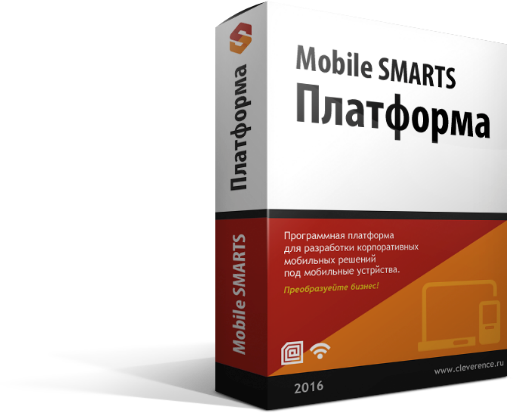 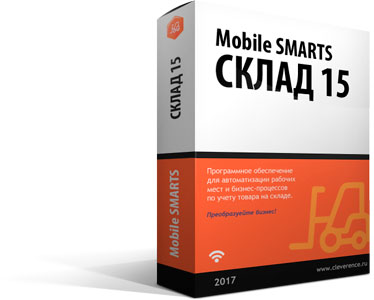 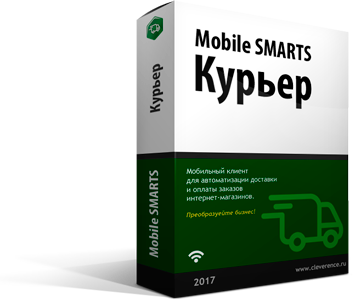 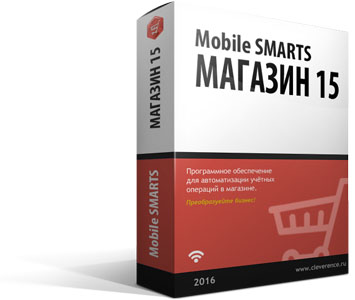 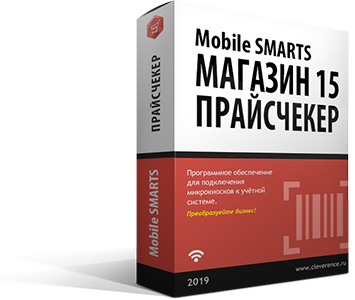 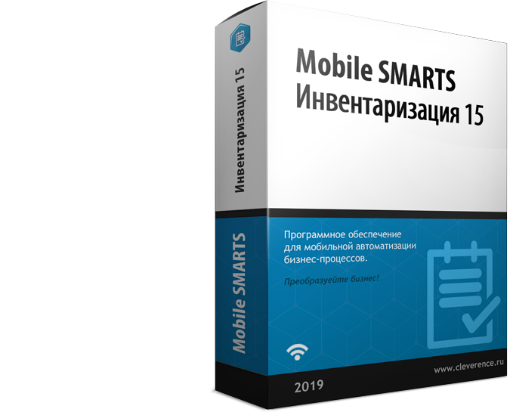 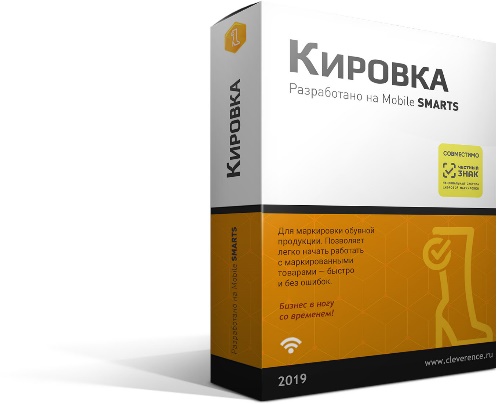 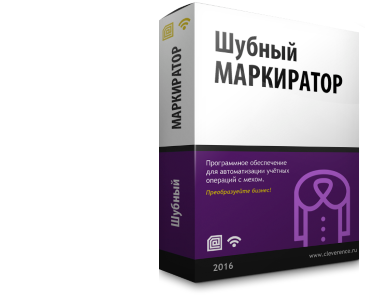 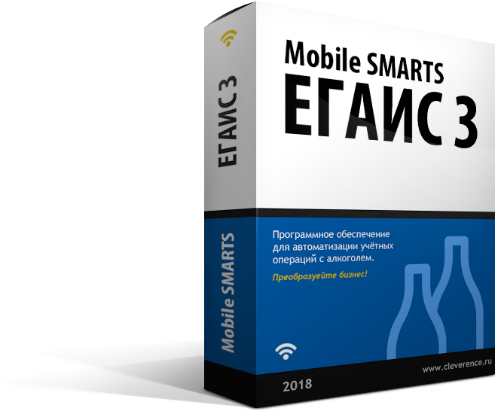 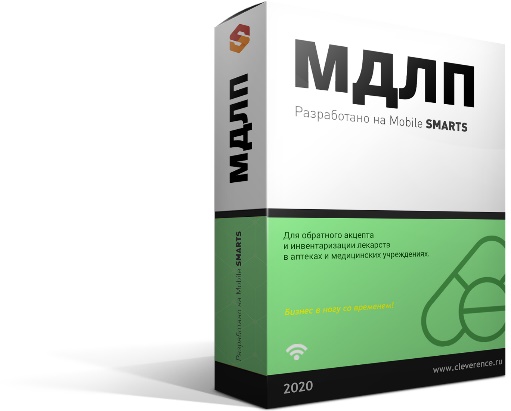 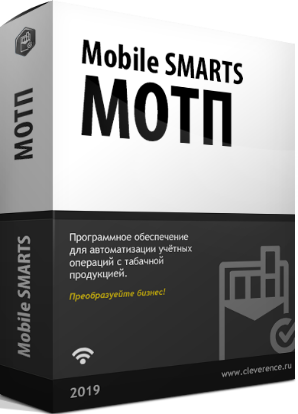 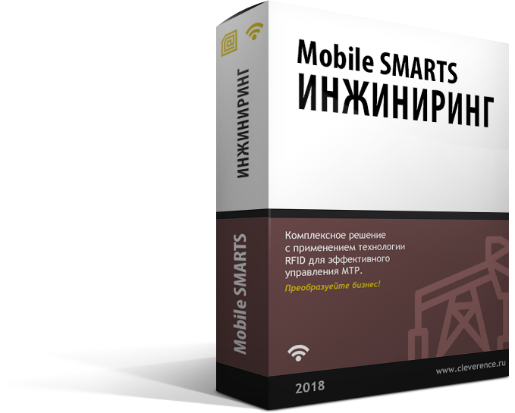 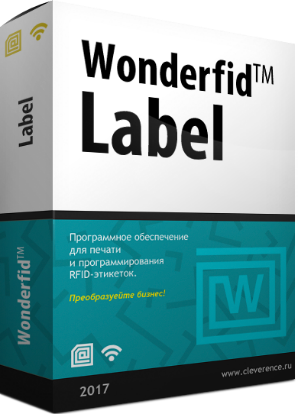 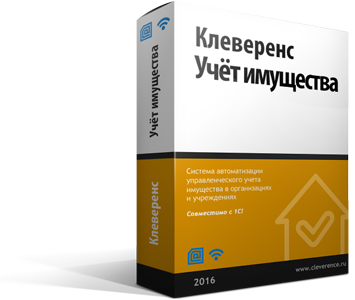 www.cleverence.ru
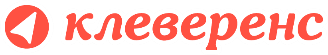 [Speaker Notes: Наш продуктовый портфель покрывает широкий спектр задач связанных с учетом (товара, основных средств, имущества…), позволяя упростить его и избавиться от ошибок, а в случае с обязательной маркировкой товаров наладить работу согласно законодательству.]
О компании
Наши технологические партнеры
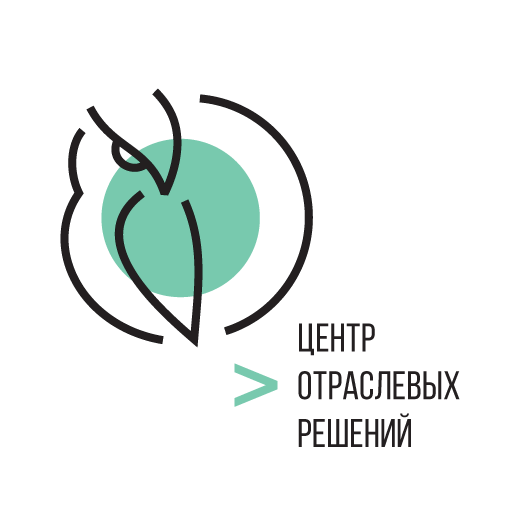 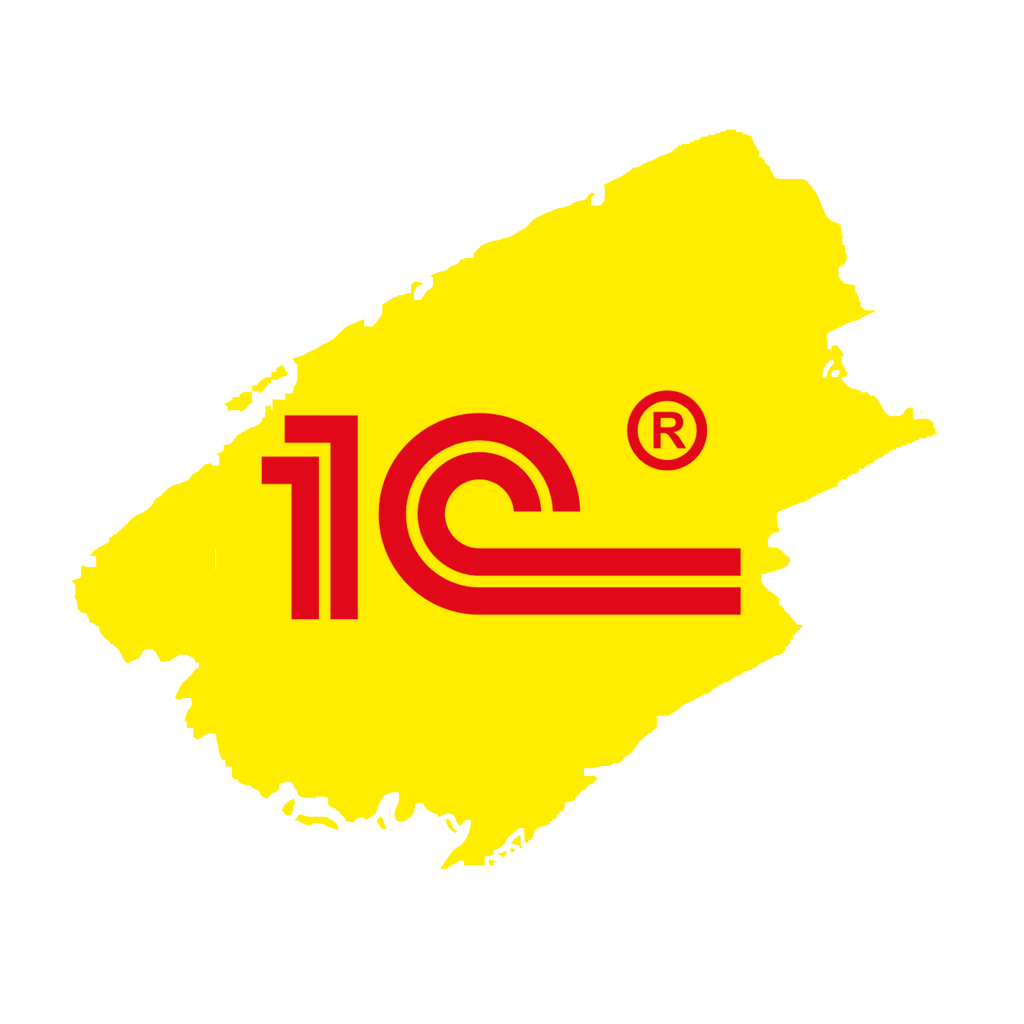 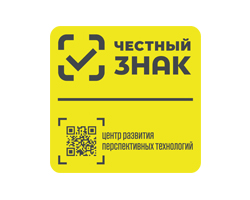 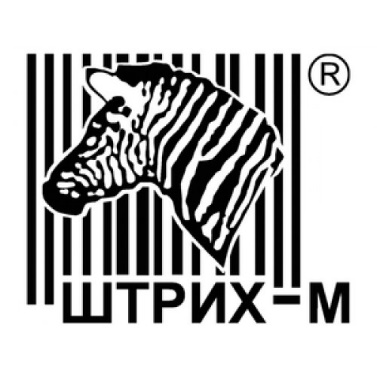 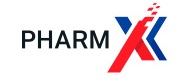 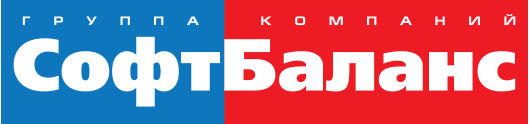 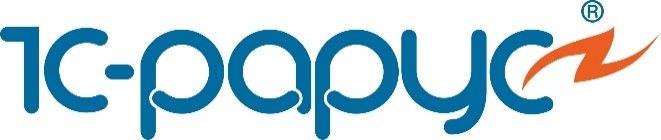 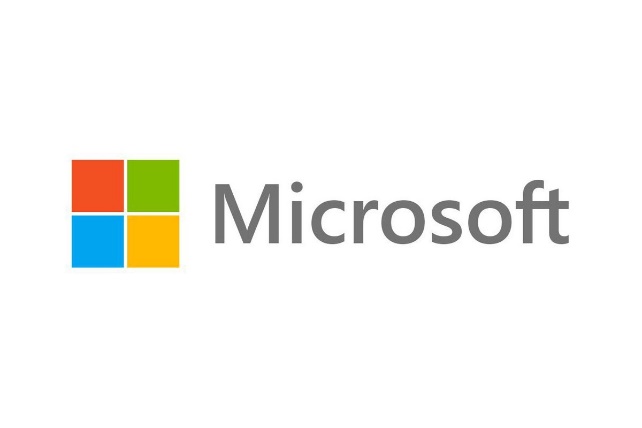 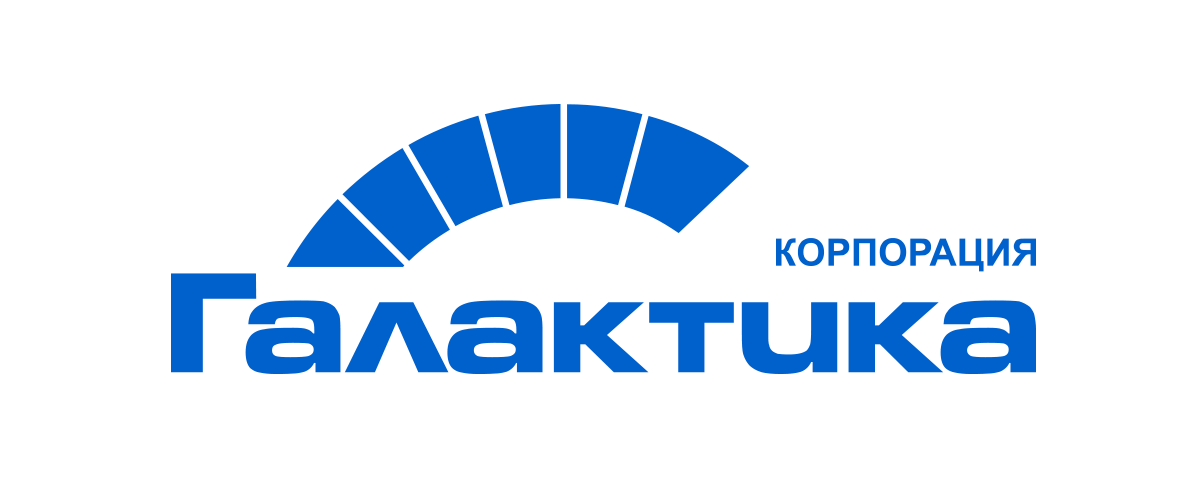 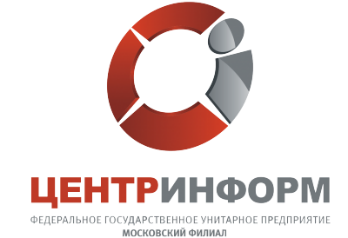 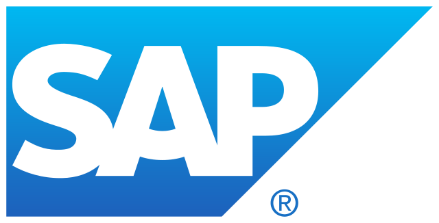 www.cleverence.ru
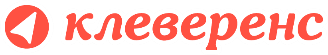 [Speaker Notes: Наши технологические партнеры это крупнейшие компании России и не только. Совместная работа позволяет не просто создавать готовые решения и делать их доступными для рынка, помогая автоматизировать свою работу даже малому бизнесу, но и запускать проекты на государственном уровне.]
О компании
Плотно сотрудничаем с компанией 1С
Наши программные продукты сертифицированы по программе 1С совместимо и доступны в основном прайсе 1С
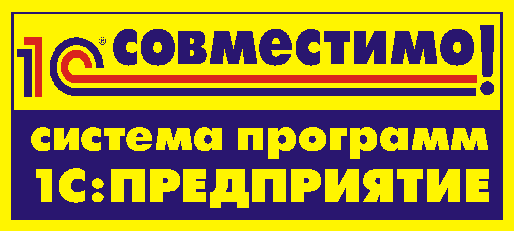 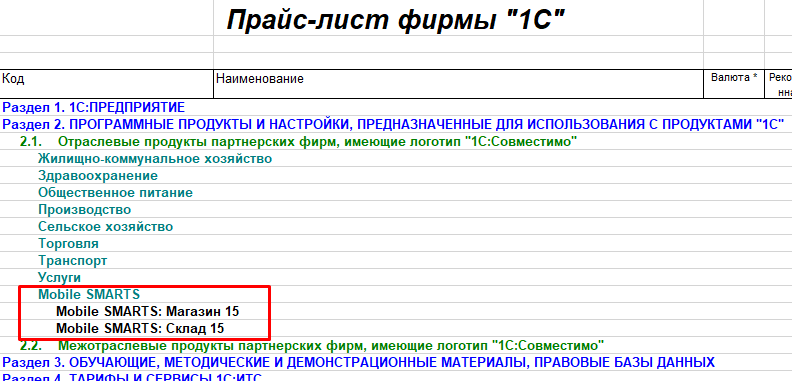 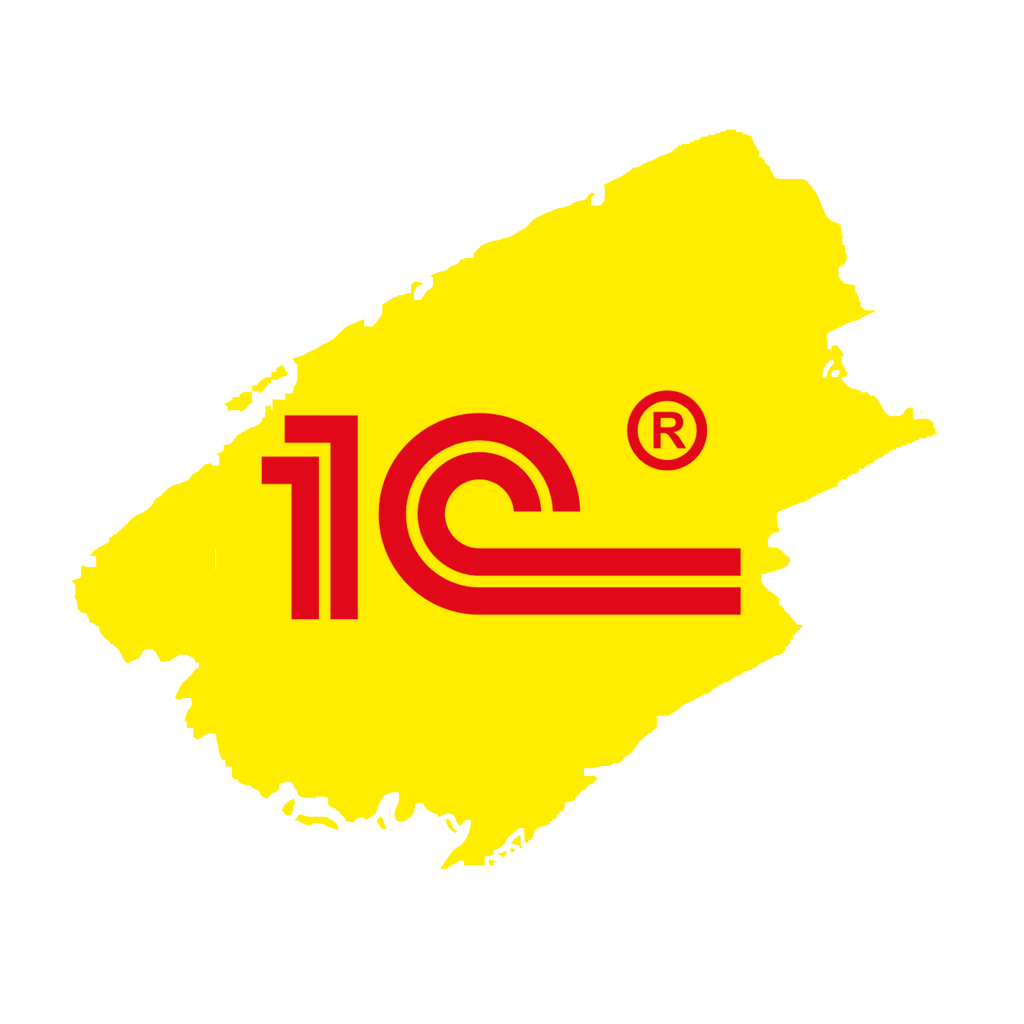 www.cleverence.ru
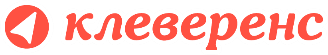 [Speaker Notes: Хочу обратить внимание, что мы плотно сотрудничаем с компанией 1С.
Наши программные продукты сертифицированы по программе 1С:Совместимо! и доступны в основном прайсе 1С.]
О компании
Мы ISV Partner
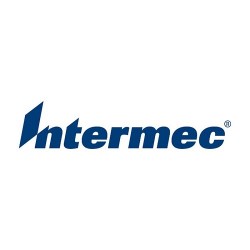 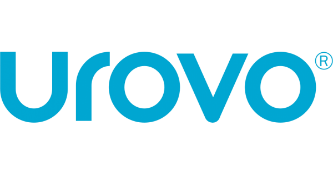 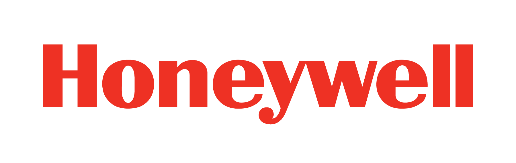 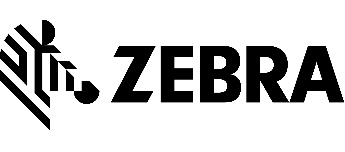 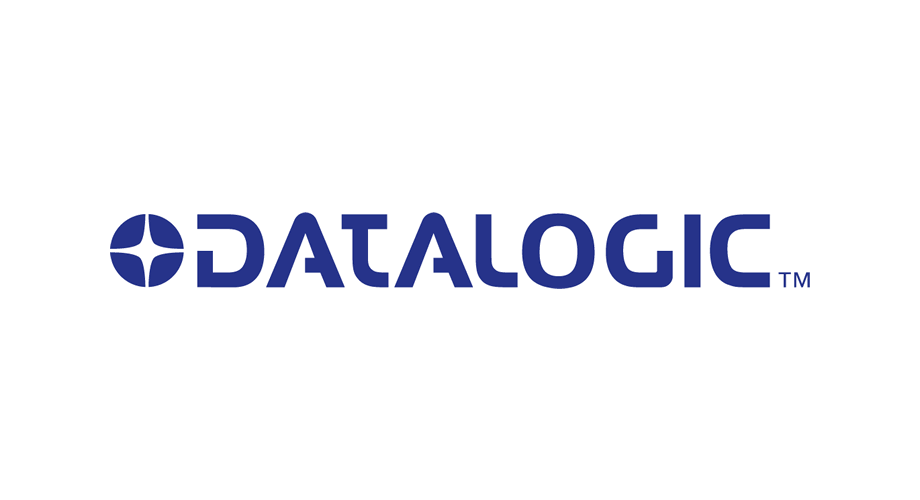 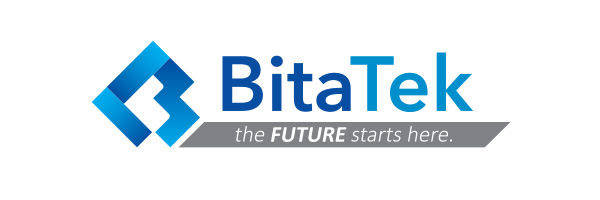 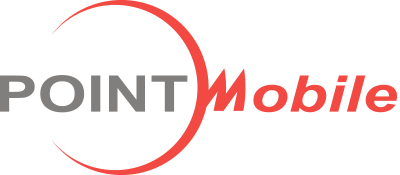 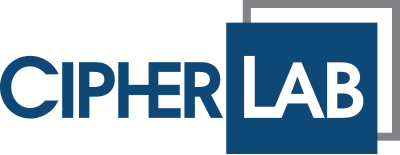 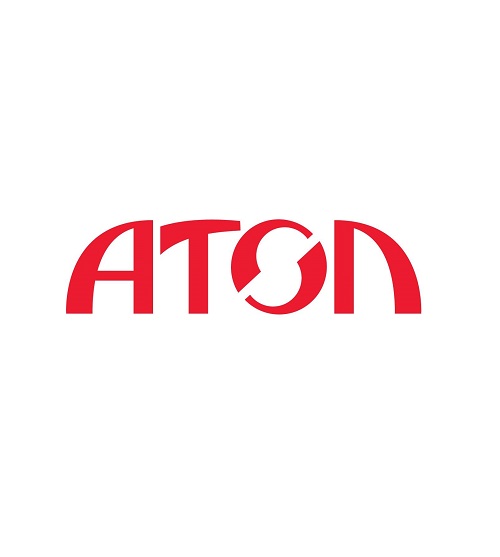 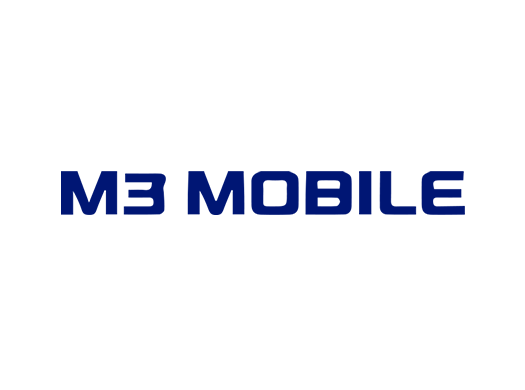 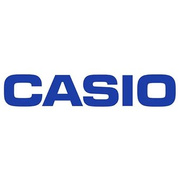 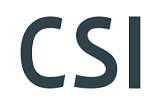 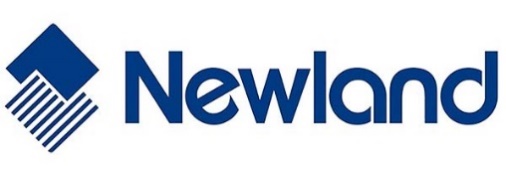 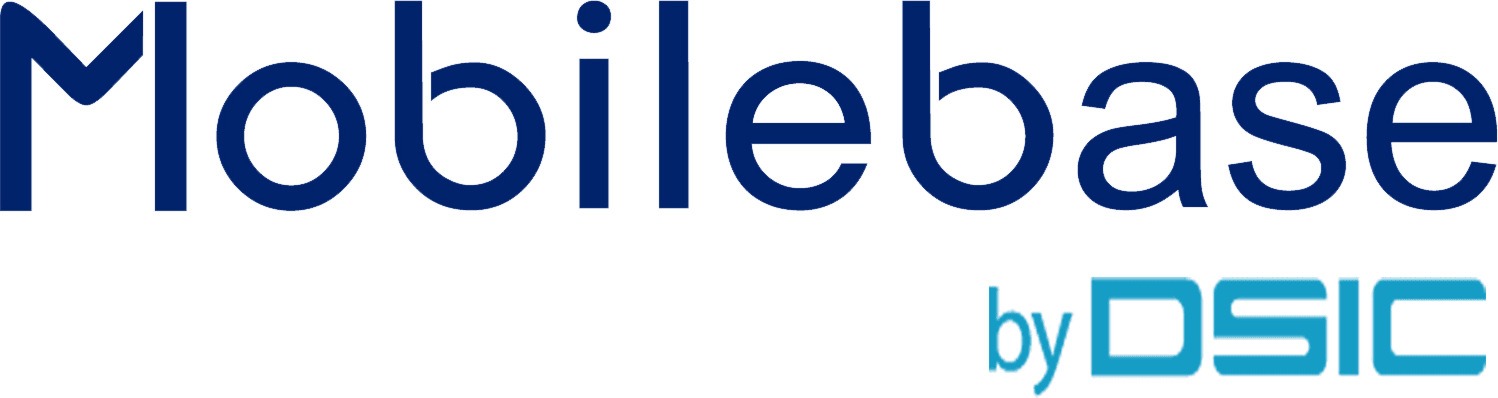 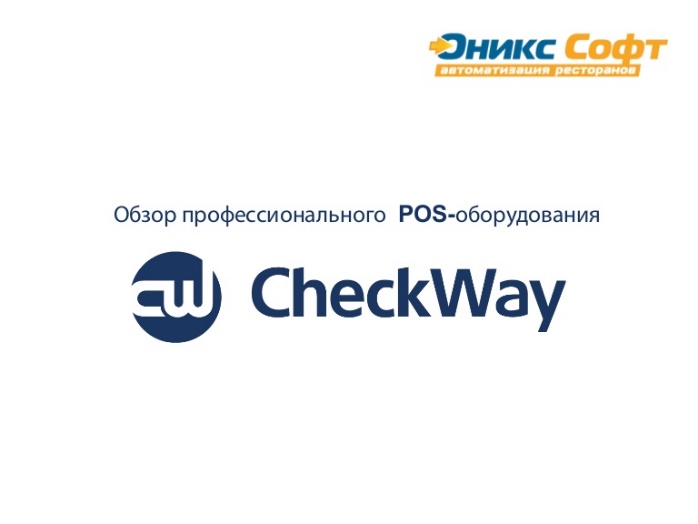 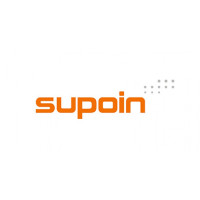 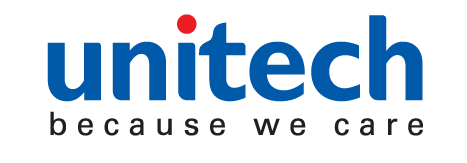 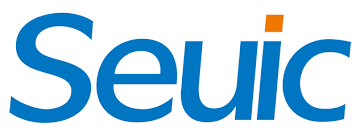 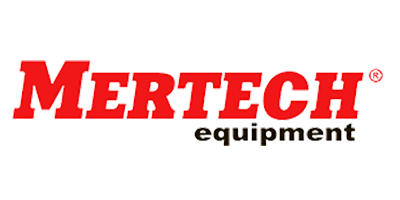 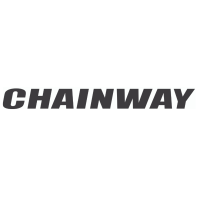 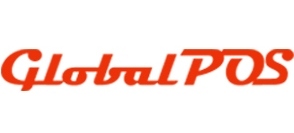 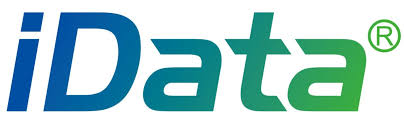 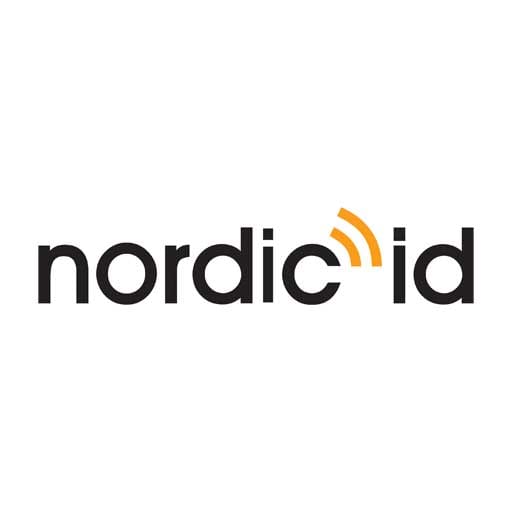 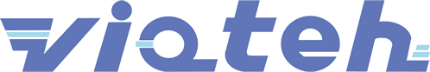 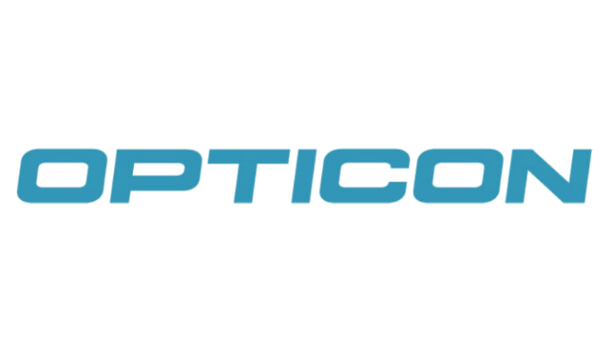 www.cleverence.ru
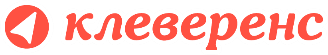 [Speaker Notes: Так же мы являемся ISV партнером большинства игроков рынка Auto-ID и поддерживаем широкий перечень мобильных устройств, а так же мобильной переферии.]
О компании
Оценка доли Клеверенс
15,6%
всех новых ТСД запускаются на софте Клеверенс
www.cleverence.ru
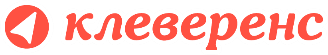 [Speaker Notes: По актуальным данным, сейчас 15,6% всех новых ТСД запускаются на софте Клеверенс, т.е. каждый седьмой ТСД.
И это доля от всего рынка, т.е. включая DOS терминалы без ПО и самописные решения.]
О компании
Показатели за 2014-2018
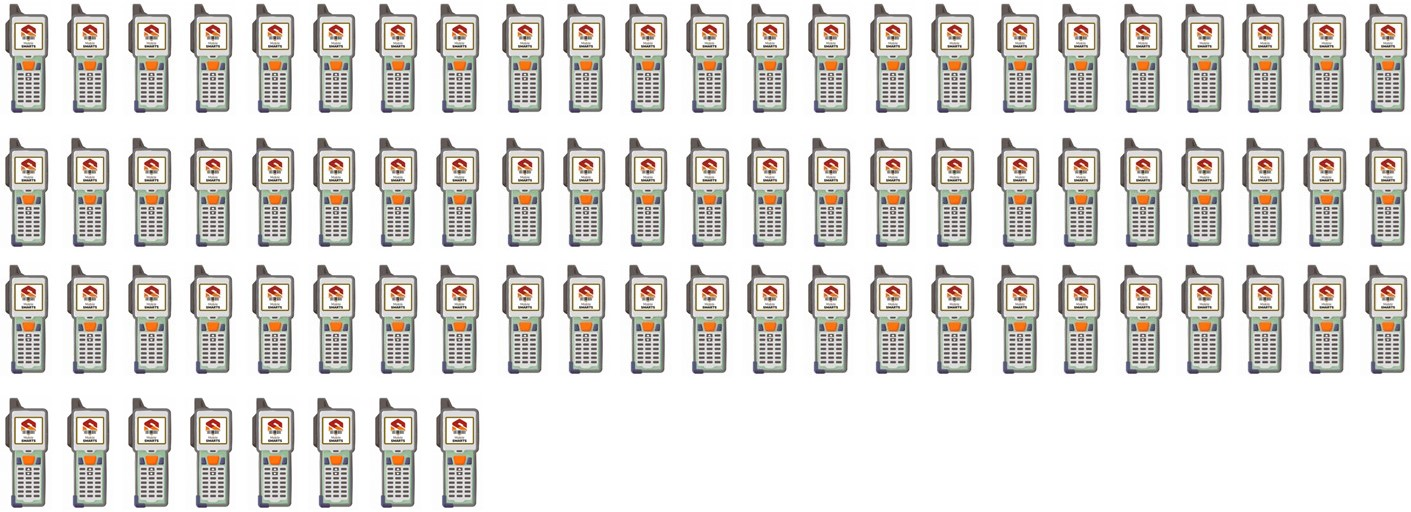 38 371
новых мобильных рабочих мест
с софтом Клеверенс
www.cleverence.ru
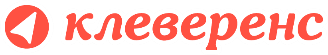 [Speaker Notes: Вот такие показатели у нас за последние годы.
За период с 14го по 19й года было запущено почти 38,5 тыс новых мобильных рабочих мест с софтом Клеверенс]
О компании
Показатели за 2019
17 649
новых мобильных рабочих мест
с софтом Клеверенс
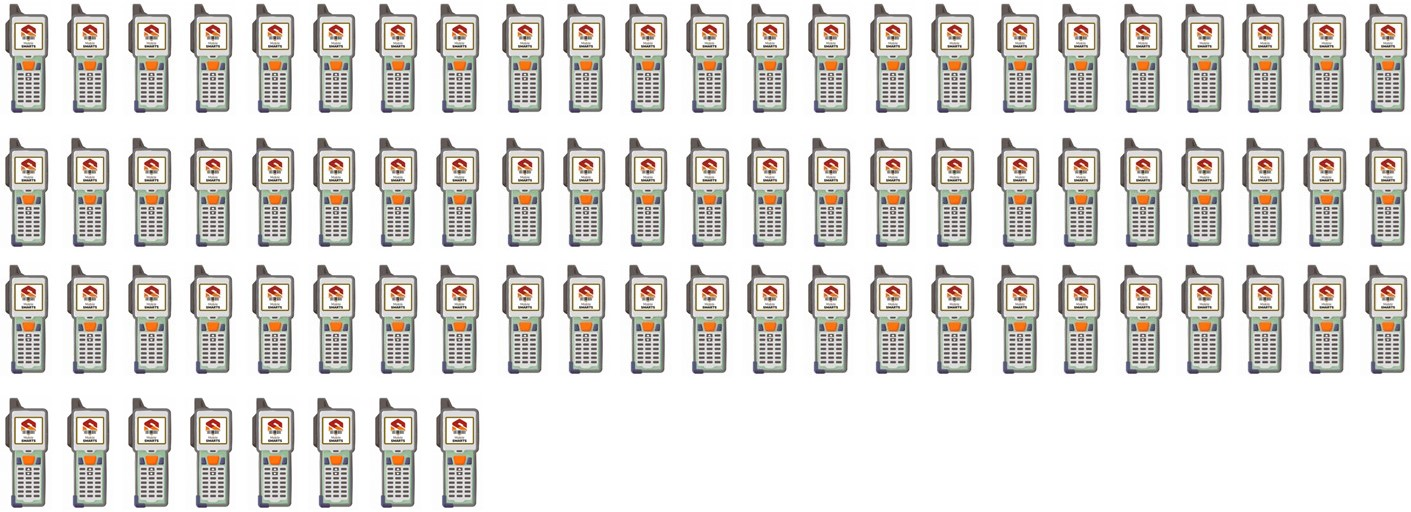 www.cleverence.ru
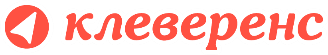 [Speaker Notes: А за прошлый год - мы запустили более 17,5тыс новых мобильных рабочих мест]
О компании
Где представлен наш коробочный софт
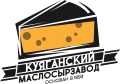 Учет в ритейле
Складской учет
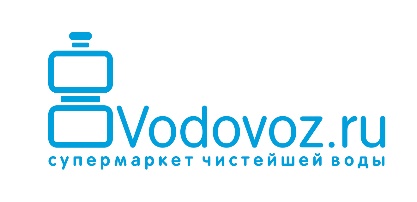 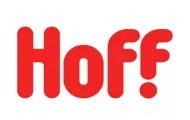 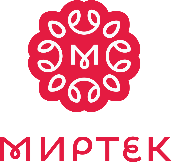 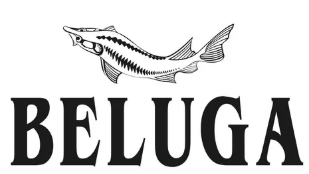 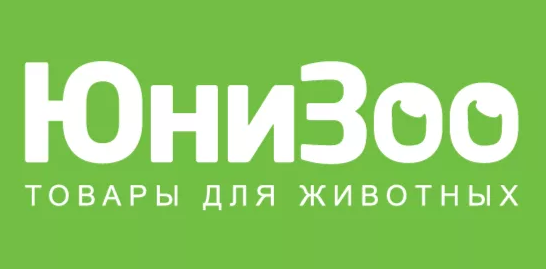 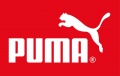 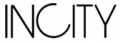 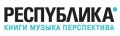 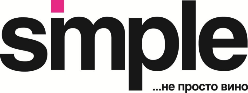 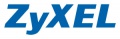 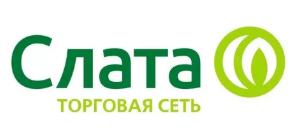 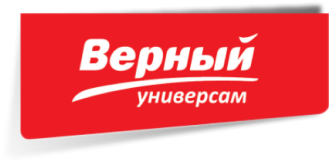 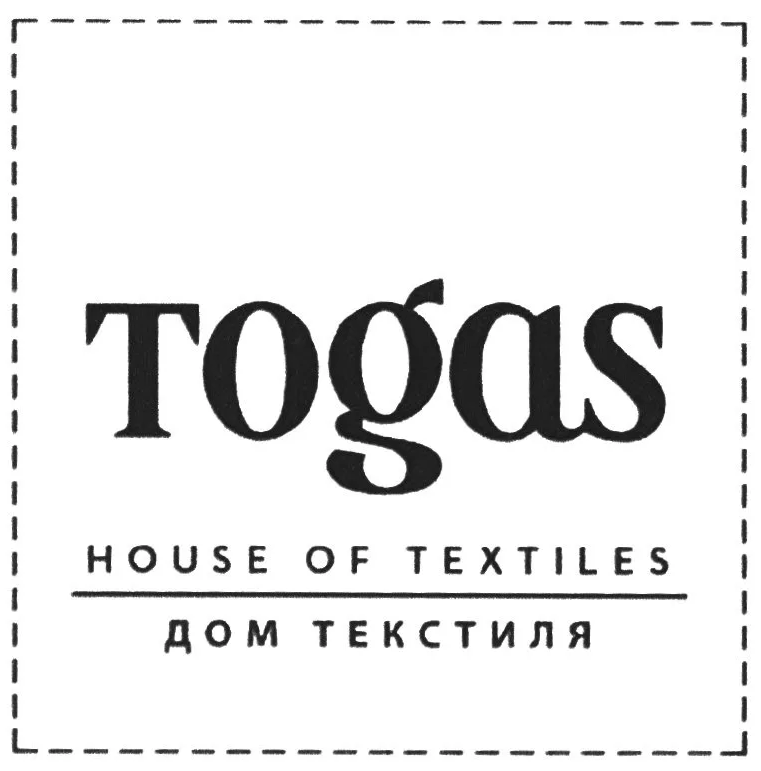 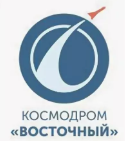 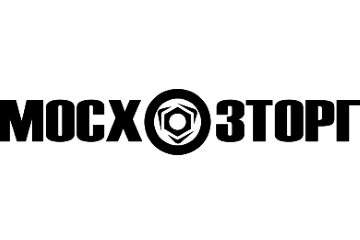 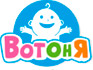 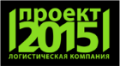 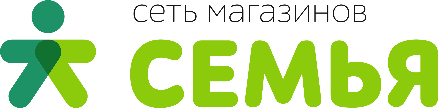 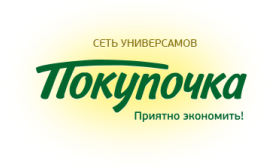 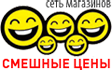 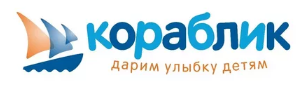 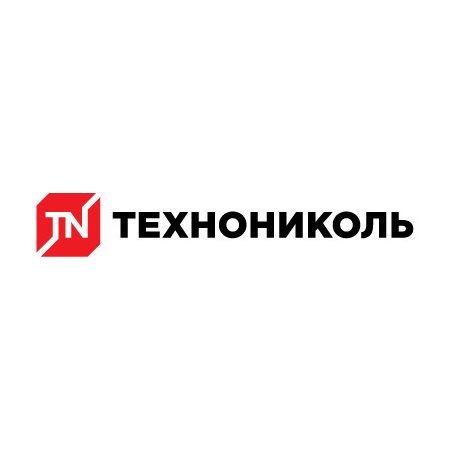 Учет имущества
Транспорт и логистика
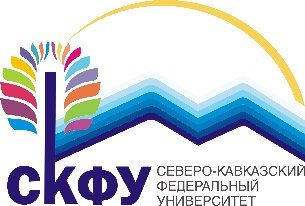 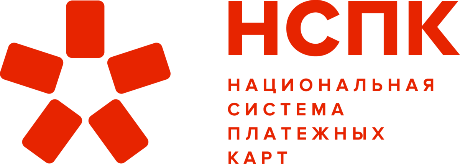 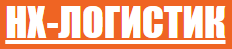 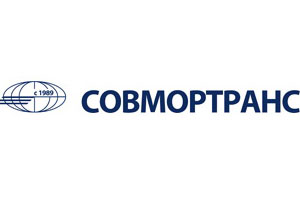 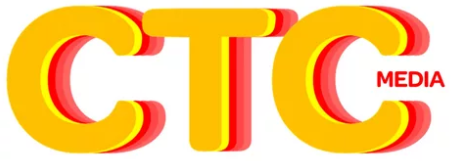 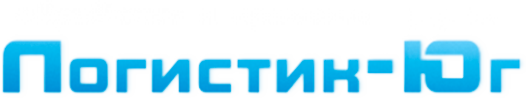 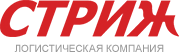 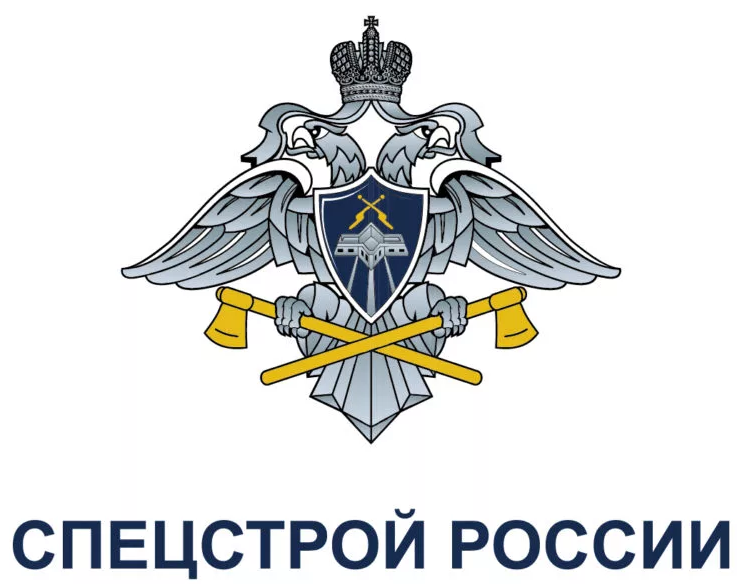 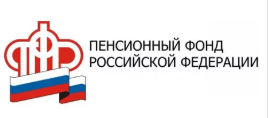 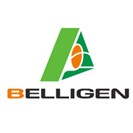 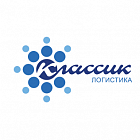 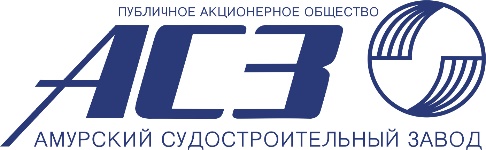 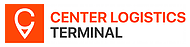 www.cleverence.ru
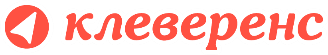 [Speaker Notes: На данном слайде представлены некоторые заказчики работающие на нашем софте. Спектр их достаточно широкий – ритейл от небольшого магазина у дома до гипермаркета, производители, склады, транспортные, логистические и управляющие компании, бюджетные учреждения и другие. 
В большинстве случаев продажа здесь проходила через наших партнеров.]
Преимущества
Преимущества софта Клеверенс
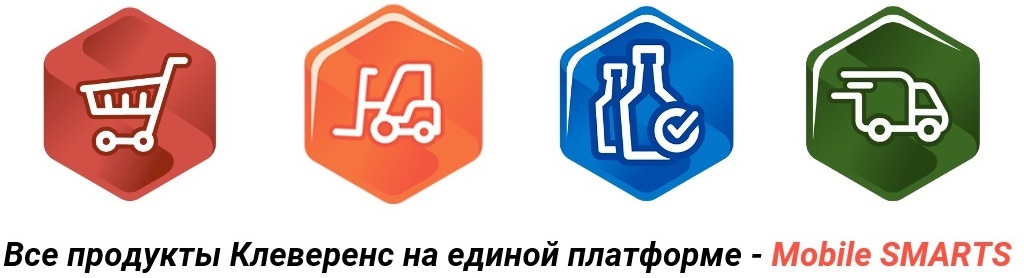 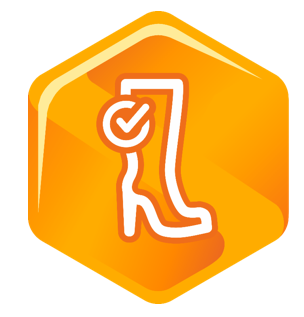 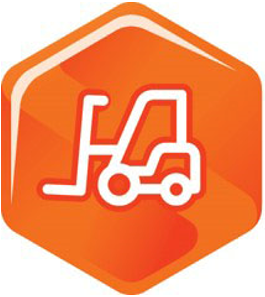 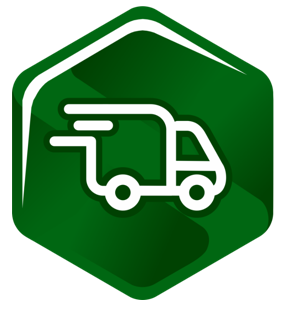 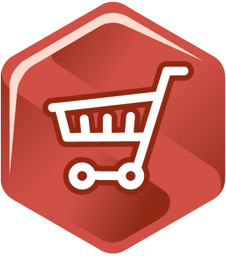 www.cleverence.ru
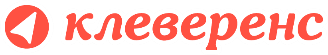 [Speaker Notes: А теперь перейдем к преимуществам. Самое главное - все продукты Клеверенс разрабатываются на единой платформе – Mobile SMARTS (за исключением продуктов линейки Wonderfid и MobileLogistics).
Что это дает? Во-первых, единый архитектурный подход во всех продуктах – если функционал добавляется в платформу, он автоматически добавляется во все продукты.]
Преимущества
Преимущества софта Клеверенс
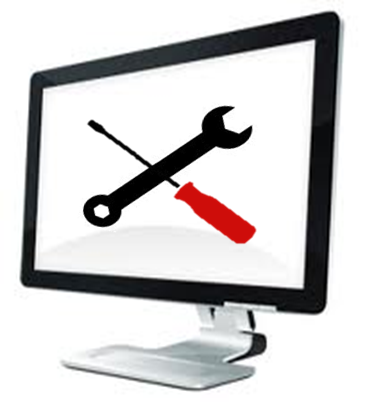 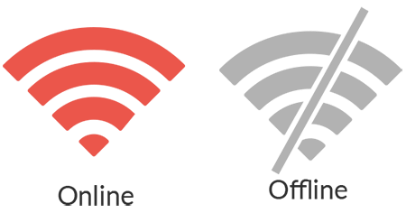 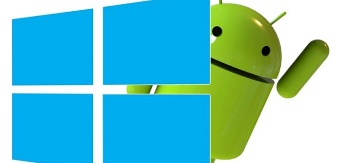 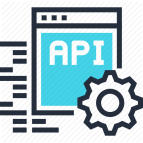 Android + Windows
Онлайн/Оффлайн
Разработка
Интеграция
Поддержка как Windows CE / Mobile, так и Android
Не привязано к кассе или компьютеру со сканером.

Может работать по Wi-Fi.
Может работать оффлайн!!!
Встроенные средства разработки для проектных внедрений
Готовая интеграция с более чем с 60ю учетными и торговыми системами, конфигурациями 1С,  SAP R/3, Axapta & NAV
www.cleverence.ru
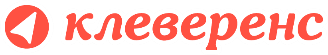 [Speaker Notes: Второе - Софт является кроссплатформенным и работает на мобильных устройствах под управлением ОС Windows CE/Mobile и на Android.
3. Все продукты могут работать, как в онлайн режиме, так и в оффлайн. Передача данных может происходить по WiFi / мобильной сети / Кабелю
4. Платформа является открытой и позволяет вносить изменения в коробочные продукты (можно изменять существующие операции и добавлять новые), а так же в проекты – модифицировать решения так, как вы хотите и как вам удобно.
5. Имеются готовые интеграции с более чем 60ю учетными и торговыми системами, включая 1С, SAP R3 и Axapta, а так же с государственной системой Цифровой Маркировки.]
Преимущества
Возможности интеграции с бэк-офисом
TXT, CSV, Excel
OLE/COM
REST API
«1С:Предприятия» 7.7
«1С:Предприятия» 8.1
«1С:Предприятия» 8.2
«1С:Предприятия» 8.3
www.cleverence.ru
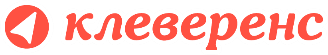 [Speaker Notes: Если у заказчика учетная система какая-то специфическая или перепиленная – любой наш продукт, можно с ней интегрировать.
С конфигурациями на платформе 1С Предприятия, сделать это можно, например, через Web-сервис.
А с другими учетными системами интеграцию можно провести через текстовые файлы, коннекторы Оlе/Com или через REST API.]
Преимущества
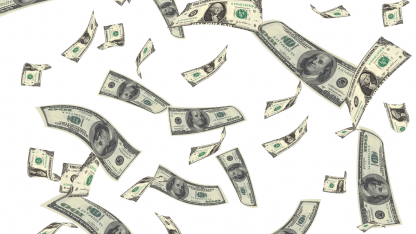 Преимущества софта Клеверенс
Заработок на:
 Продаже лицензий – 30% скидка партнера на ПО
 Продаже готовых комплектов ТСД с ПО
 Внедрении, интеграции и доработках (зависит от объема работ)
 На сопровождении заказчиков после продажи
www.cleverence.ru
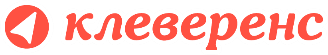 [Speaker Notes: И не менее важное преимущество – на наших программных продуктах можно хорошо зарабатывать.
С продажи лицензий партнер получает 30%.
А так же заработок доступен:
На готовых комплектах ТСД с софтом, на них есть специальный прайс
При внедрении, интеграции и доработках, здесь вы сами устанавливаете стоимость своих работ и все зависит от объемов.
После продажи лицензий, вы сможете зарабатывать на сопровождении заказчика – услуги поддержки, продажа подписок на обновления, а так же переходов на свежие конфигурации 1С.]
Сотрудничество с Клеверенс
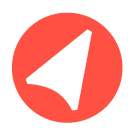 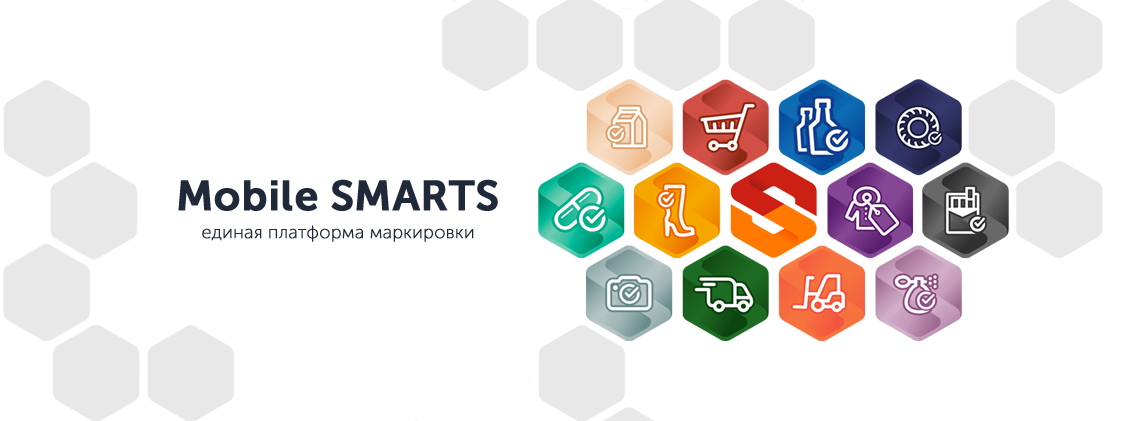 [Speaker Notes: И от денег плавно переходим к теме сотрудничества.
Наша партнерская программа, уже более 16 лет крайне проста. Если вы хотите зарабатывать и строить бизнес вместе с нами – никаких преград перед вами мы не строим.]
Сотрудничество
Простые условия
Разместите на своем сайте:
 ссылку на www.cleverence.ru, как на вашего партнера
 наши основные программные продукты
 следить за нашими новостями
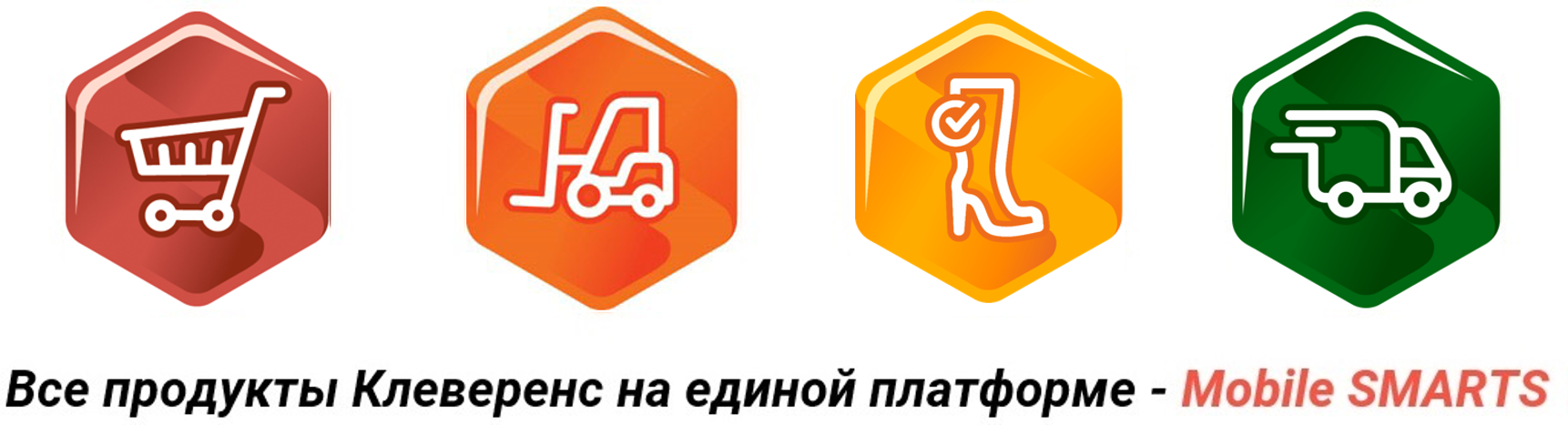 www.cleverence.ru
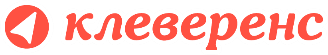 [Speaker Notes: Все что мы требуем - размещение информации на сайте, чтобы заказчики знали, что вы можете им предложить наши решения. 
Отметьте, что вы наш партнер, например, в разделе ваших партнеров или поставщиков. Достаточно будет разместить логотип и сделать ссылку на нас.
Разместите, как минимум, наши основные программные продукты.
И поддерживайте информацию актуальной. Следя за нашими новостями.
Это все, что нужно чтобы быть нашим партнером.]
Сотрудничество
Курс на качество
Главные тезисы:
 Повышение уровня компетенции партнеров
 Сопровождение партнеров в проектах
 Увеличение заработка партнеров
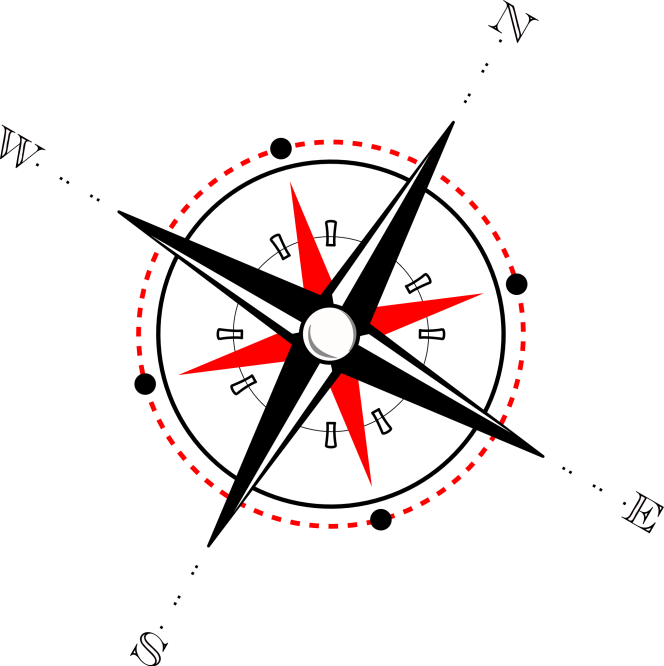 www.cleverence.ru
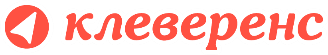 [Speaker Notes: У нас сейчас достаточно широкая партнерская база и по объему и по географии.
Поэтому наша партнерская программа нацелена на качественное развитие наших партнеров. Главные тезисы:
Повышение уровня компетенции партнеров
Сопровождение партнеров в проектах
Увеличение заработка партнеров]
Сотрудничество
Что бы вы зарабатывали!
Зарабатывали на:
 Продаже лицензий и комплектов
 Внедрении
 Интеграции и доработке
www.cleverence.ru
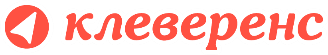 [Speaker Notes: Что мы хотим в первую очередь, конечно, - чтобы вы больше зарабатывали и развивались.
Больше вы будете зарабатывать, если будете продавать не только лицензии и комплекты ТСД с софтом, но и проводить внедрения, интеграции и доработки наших решений.
А для этого, конечно, нужно повышать уровень компетенции.]
Сотрудничество
Партнерский раздел
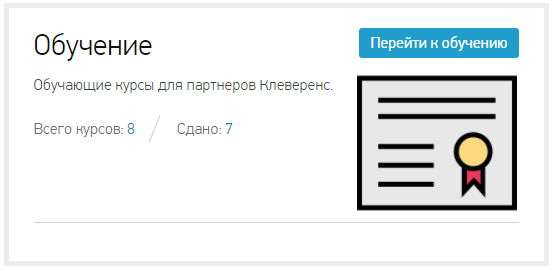 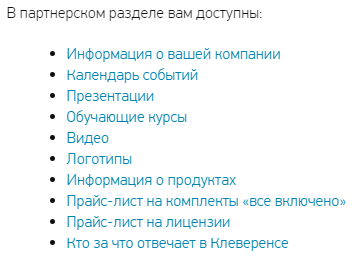 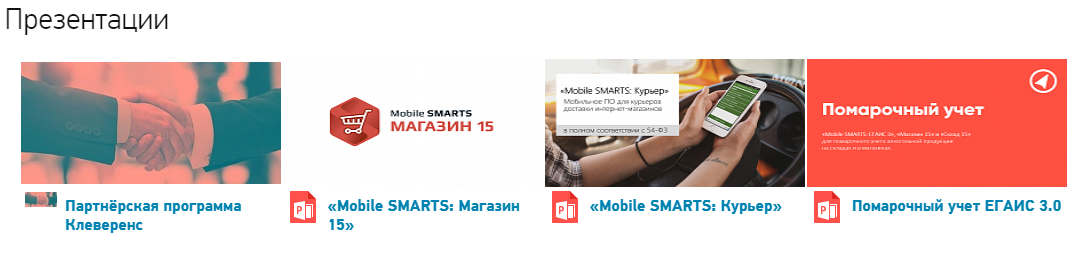 Партнерский раздел: https://www.cleverence.ru/partners/for-partners.php
www.cleverence.ru
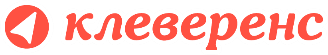 [Speaker Notes: Как это делать? В первую очередь, чтобы вам было проще находить информацию, например, прайс-листы или презентации по продуктам – мы сделали партнерский раздел.
Там же в партнерском разделе есть базовые обучающие курсы, которые рекомендую пройти в обязательном порядке.]
Сотрудничество
Прайс-листы
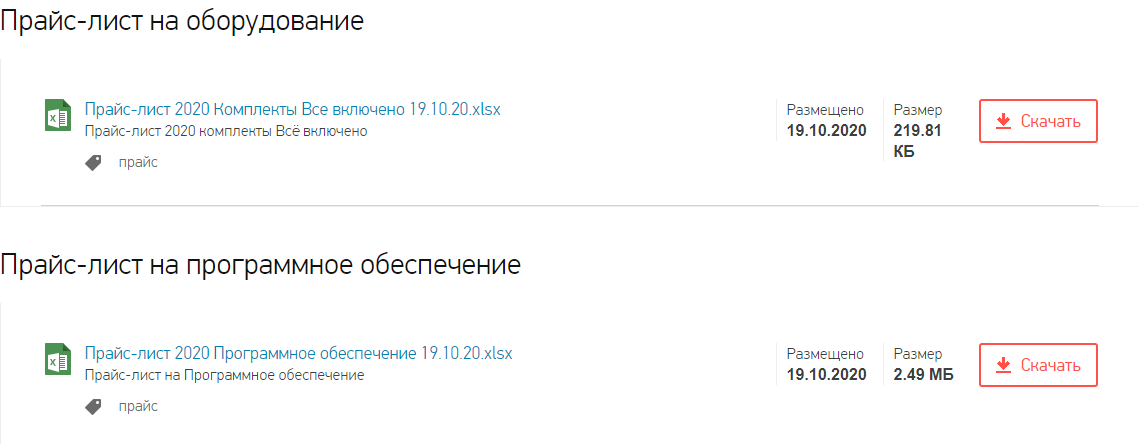 www.cleverence.ru
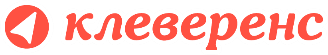 [Speaker Notes: Как я говорил, в партнерском разделе у нас всегда доступны актуальные прайс-листы.
Специально сделано, для того, чтобы в любое время и в любом месте вы могли узнать цены.]
Сотрудничество
Партнерский раздел
Переходим по ссылке: https://www.cleverence.ru/partners/for-partners.php
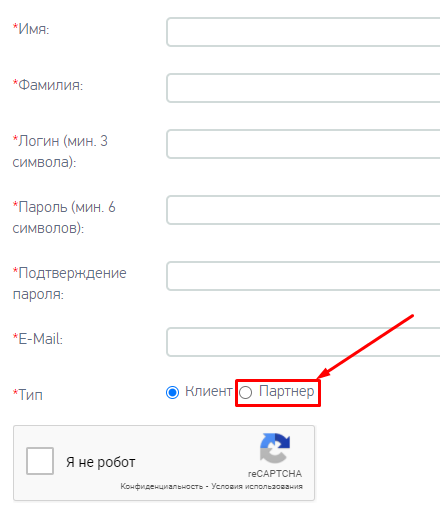 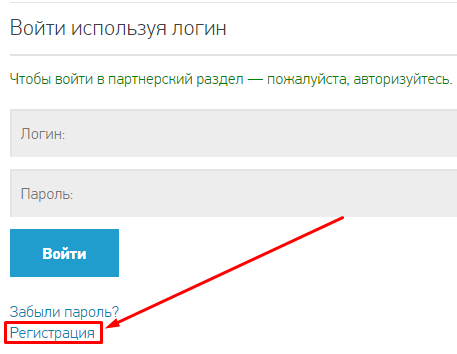 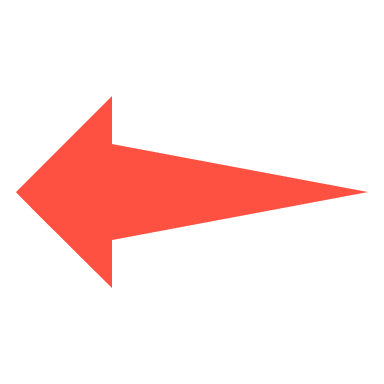 www.cleverence.ru
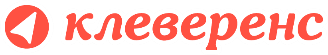 [Speaker Notes: Чтобы получить доступ к партнерскому разделу, нужно зарегистрироваться, как партнер.
Для этого перейдите по указанной ссылке. Спускаемся чуть ниже, находим кнопку – регистрация, как на слайде.
Нажав на нее, вы попадете на форму регистрации.
Обязательно отметьте, что вы партнер! А так же регистрируйтесь как специалист, а не как компания.]
Сотрудничество
Маркетинг
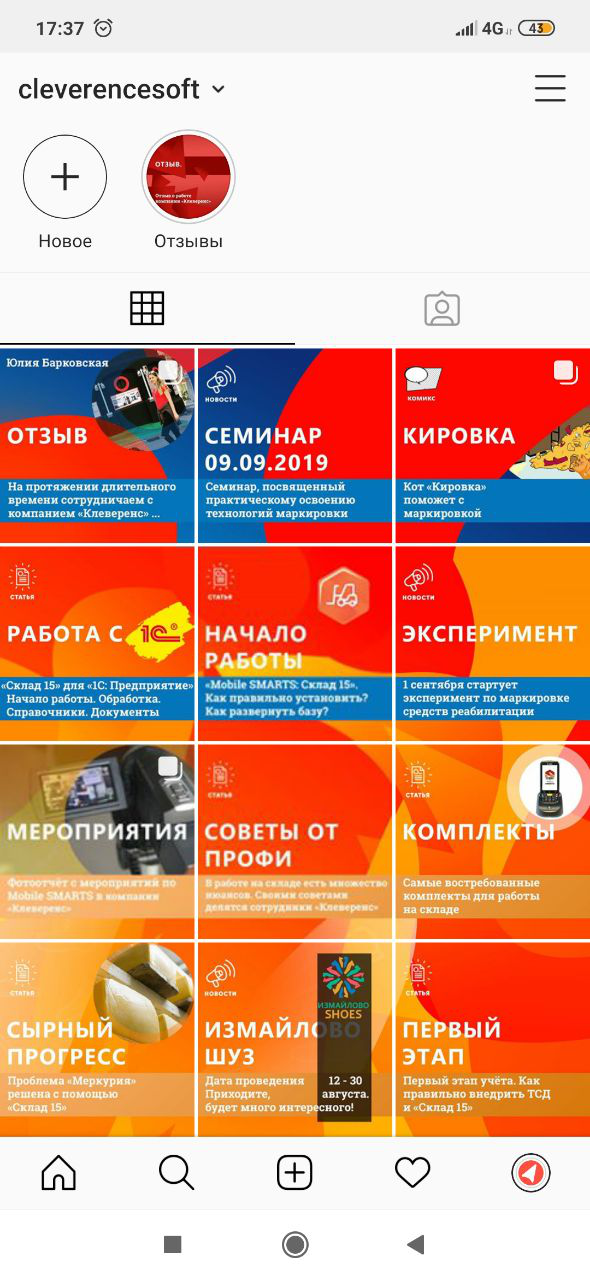 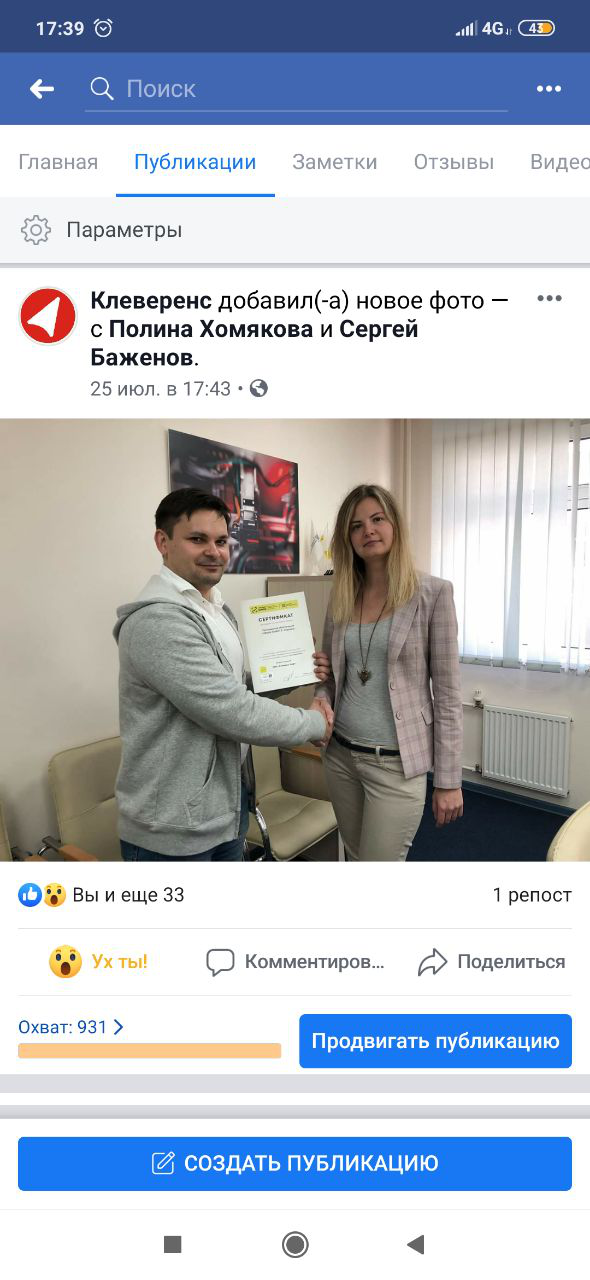 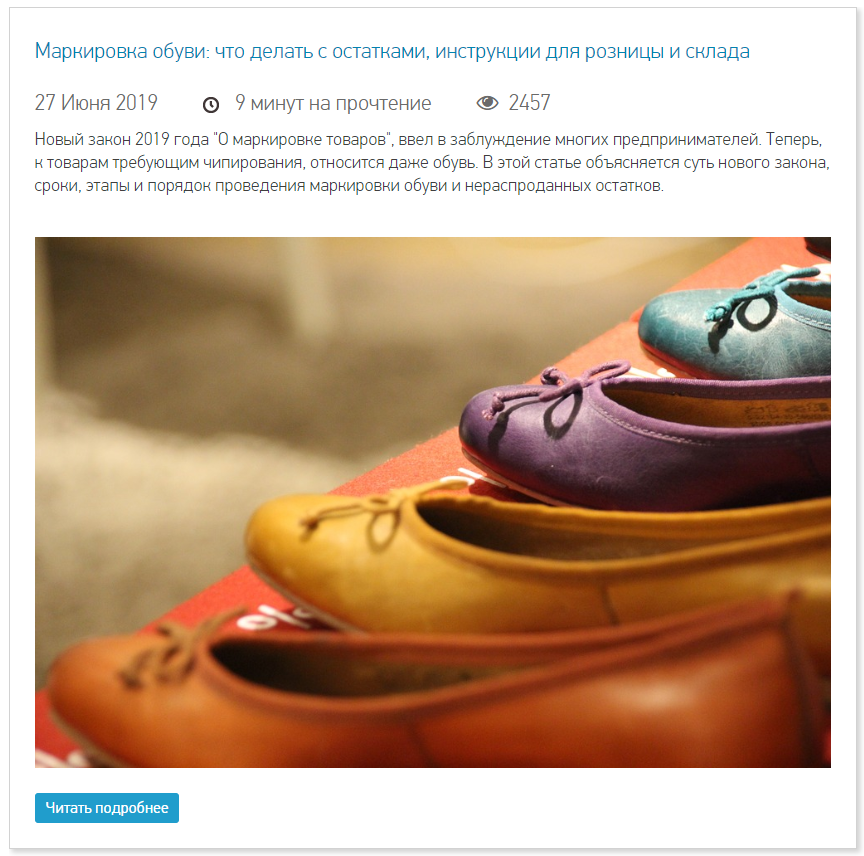 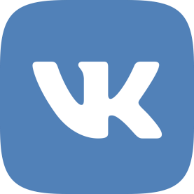 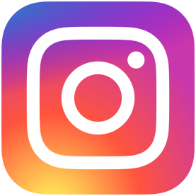 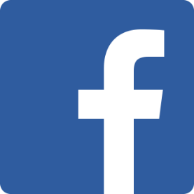 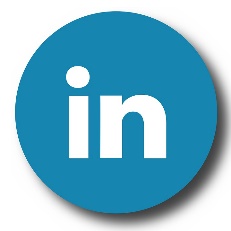 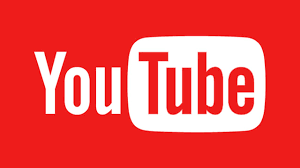 Статьи и новости на сайте, социальные сети (с обзорами технологий, оборудования, новинок в ПО Клеверенс)
www.cleverence.ru
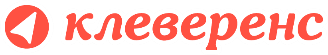 [Speaker Notes: По мимо информации доступной в партнерском разделе, мы всегда держим вас в курсе последних событий, посредством рассылок, статей и новостей на сайте и в соц сетях.]
Сотрудничество
Каждый партнер на карте
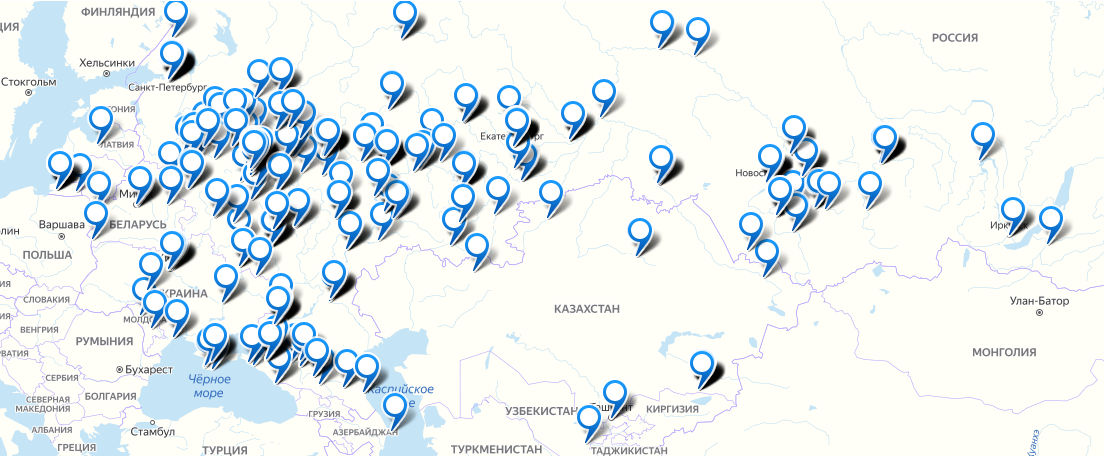 Реселлер
 Внедренец
 Интегратор
Присоединяйтесь – форма для размещения на сайте (ссылка)
www.cleverence.ru
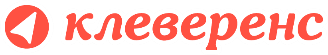 [Speaker Notes: Наш маркетинг не только информирует вас о новостях, но и поддерживает вас.
Например, всех партнеров мы размещаем в разделе «Все партнеры». Это помогает вам получать лиды, которые ищут специалистов рядом с собой.]
Сотрудничество
Статусы партнеров
Реселлер
 Внедренец
 Интегратор
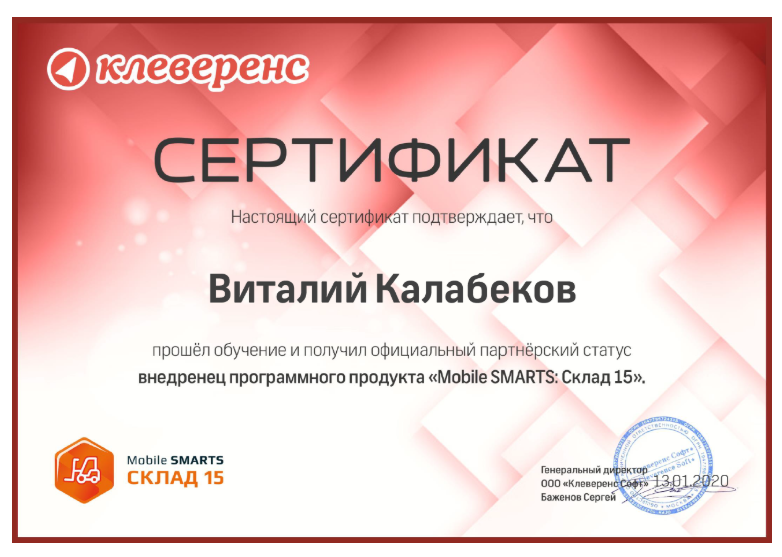 www.cleverence.ru
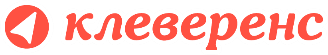 [Speaker Notes: Когда вы пройдете обучение, вам будет присвоен соответствующий статус, с которым вы будете числиться у нас в партнерах на сайте. Их всего 3:
Реселлер – значит что партнер может продать наши продукты. Это стартовый статус.
Внедренец – может приехать к клиенту настроить и запустить коробочное решение в работу. Обязательно нужно подтверждать сертификацией.
Интегратор – умеет дорабатывать коробочные продукты и создавать самостоятельные решения на платформе Mobile SMARTS. Обязательно нужно подтверждать сертификацией]
Сотрудничество
Обучение
Вебинары по продуктам и их продаже
 Онлайн курсы в партнерском разделе
 Онлайн сертификация и обучение менеджеров и специалистов внедрения 
 Онлайн обучения программистов. Для реализации доработок коробочных продуктов и ведения уникальных проектов
www.cleverence.ru
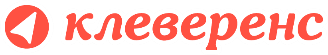 [Speaker Notes: Мы регулярно проводим вебинары по продуктам и их продаже. А так же обучаем наших партнеров:
Повторюсь, что есть онлайн курсы на сайте, которые дают базовое понимание о наших решениях и о том как и кому их продавать. 
Следующий уровень – это сертификация посредством которой, мы обучаем менеджеров по продаже и специалистов отдела внедрения по конкретным продуктам.
А еще проводим обучения для программистов. Что бы вы могли реализовывать доработку коробочных продуктов и вести уникальные проекты.
И все абсолютно бесплатно без всяких звездочек.]
Сотрудничество
Преимущество для партнера
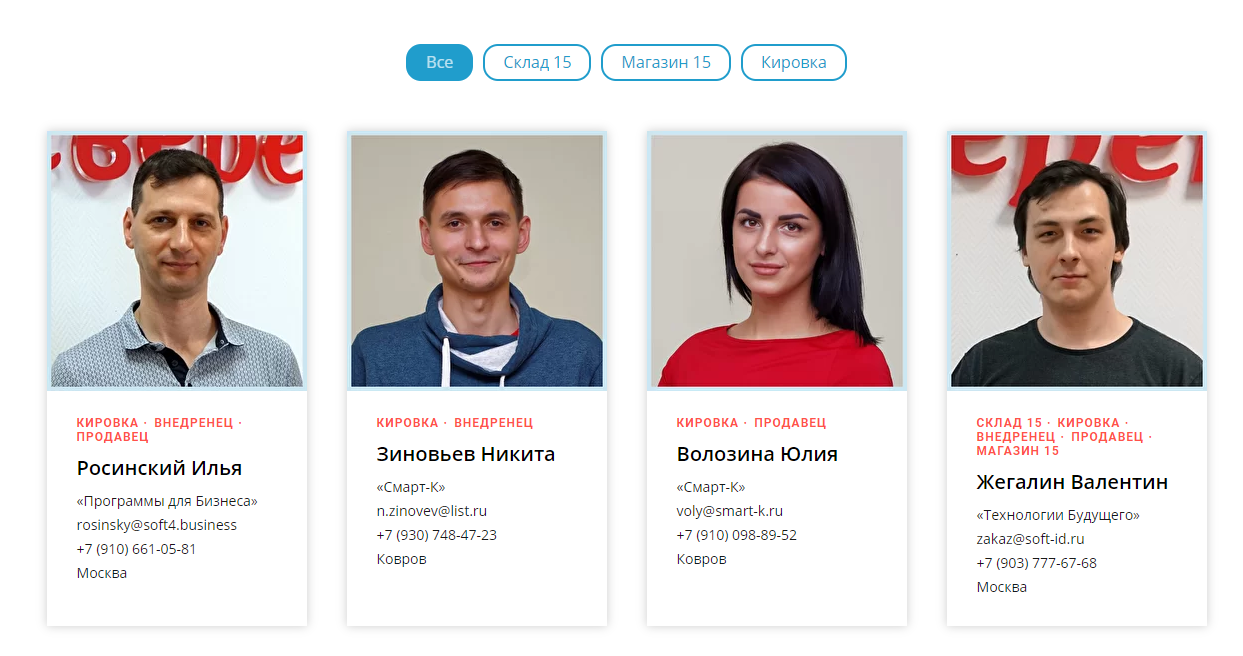 Все сертифицированные специалисты: www.cleverence.ru/solutions/certified-partners/
www.cleverence.ru
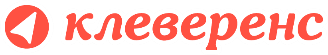 [Speaker Notes: Всех специалистов прошедших сертификацию мы размещаем у нас на сайте, чтобы заказчик смог подобрать подходящего специалиста для себя и быть уверенным, что он все сделает как надо.]
Сотрудничество
Преимущество для партнера
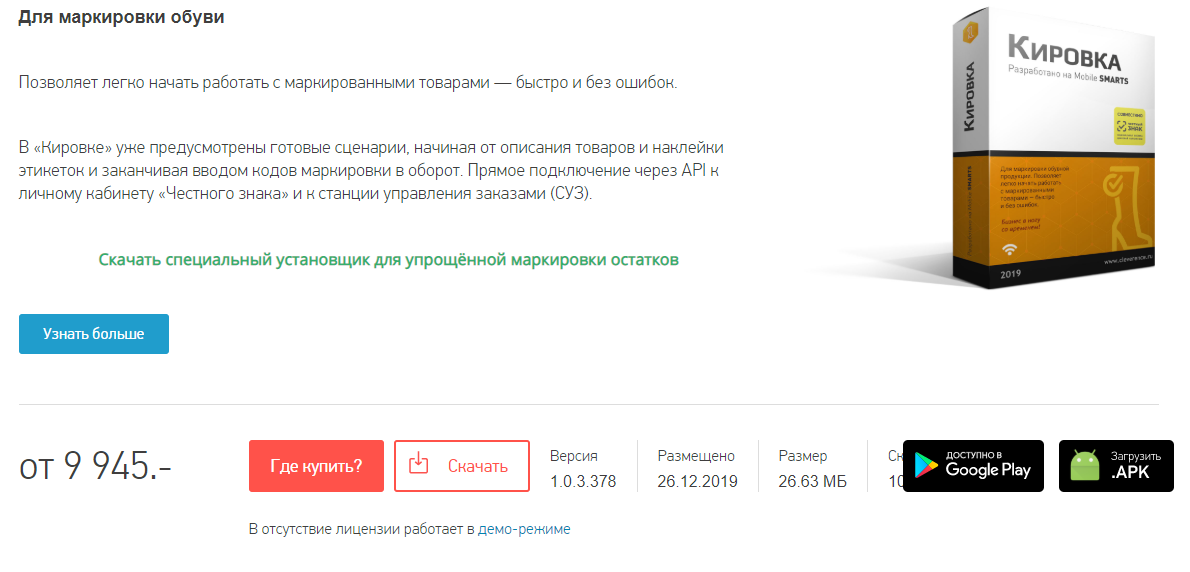 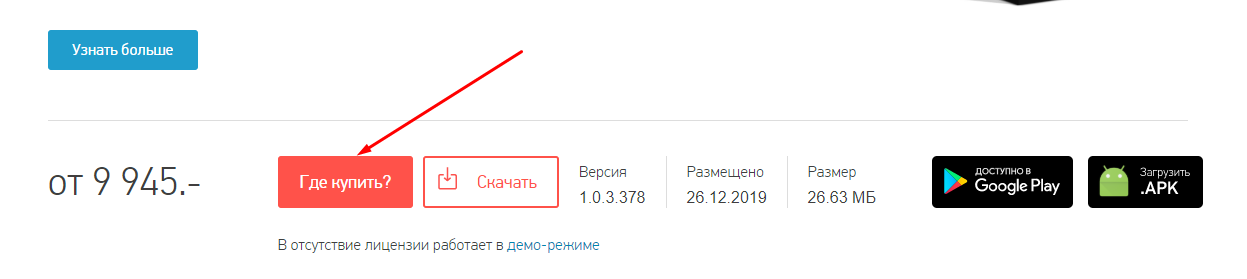 www.cleverence.ru
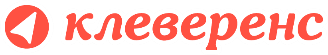 [Speaker Notes: Когда в штате вашей компании по конкретному продукту есть 1 сертифицированный специалист по продажам и 1 по внедрению мы добавляем вашу компанию на страницу продукта.]
Сотрудничество
Преимущество для партнера
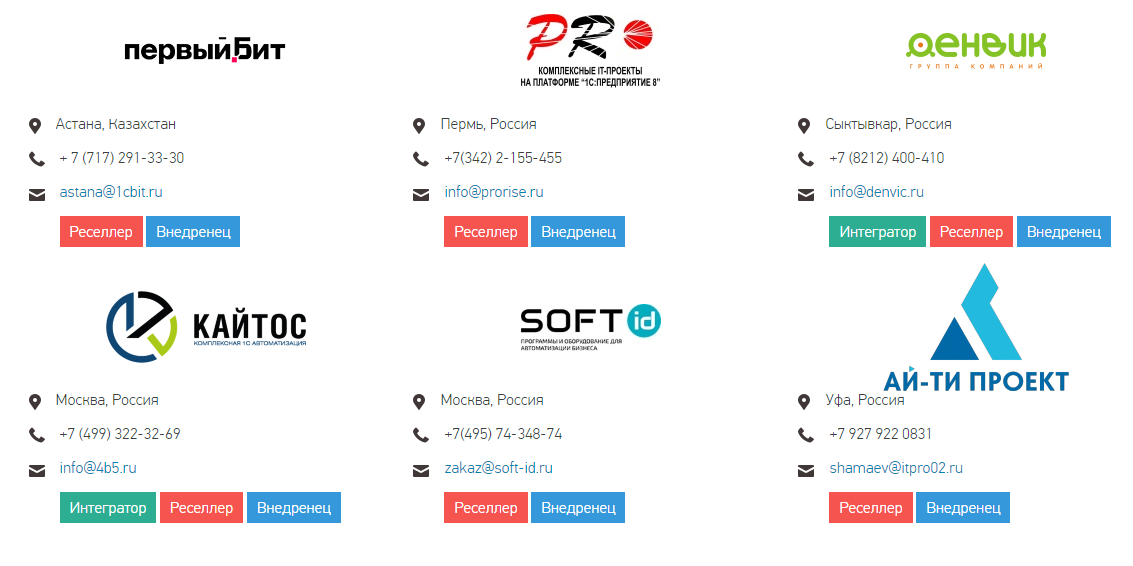 www.cleverence.ru
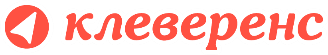 [Speaker Notes: Вот в таком виде представлены сертифицированные партнеры. Так что я вам очень советую заняться обучением. Это действительно дает свои плоды.]
Сотрудничество
Преимущество для интеграторов
Программа передачи проектов на доработку
PartnerGo
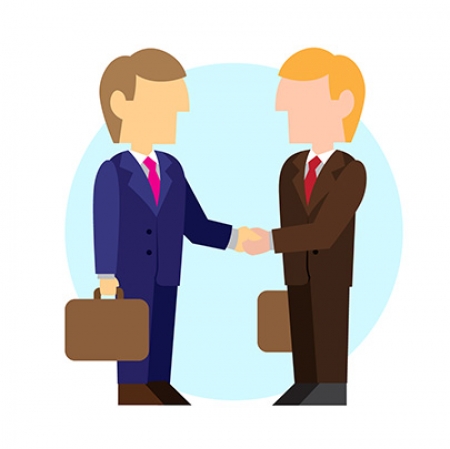 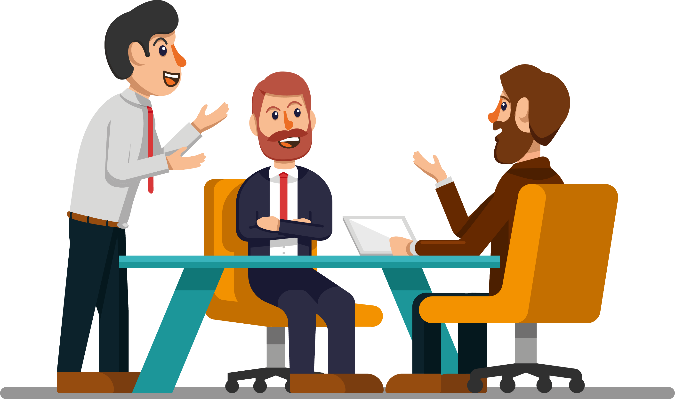 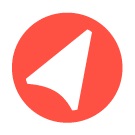 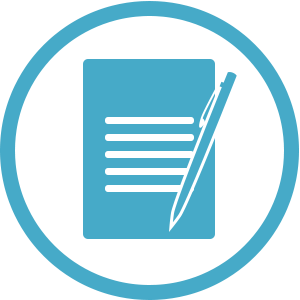 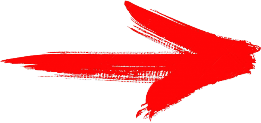 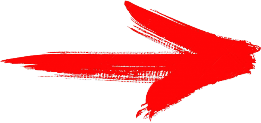 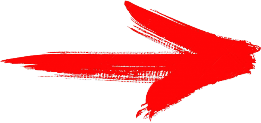 Партнер
Проект
Клеверенс
Успешная сделка
www.cleverence.ru
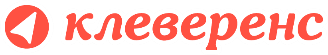 [Speaker Notes: Хотите зарабатывать еще больше и готовы браться за интересные нетиповые проекты - обучите специалиста по разработке на платформе Mobile SMARTS!
Все эти специалисты получают доступ к программе PartnerGo, через которую мы передаем вам проекты по доработке наших решений.]
Сотрудничество
Поддержка в проектах
Регистрация проектов
 Участие в трехсторонних переговорах
 Оперативный запуск проекта
 Публикация кейсов о ваших успешных проектах
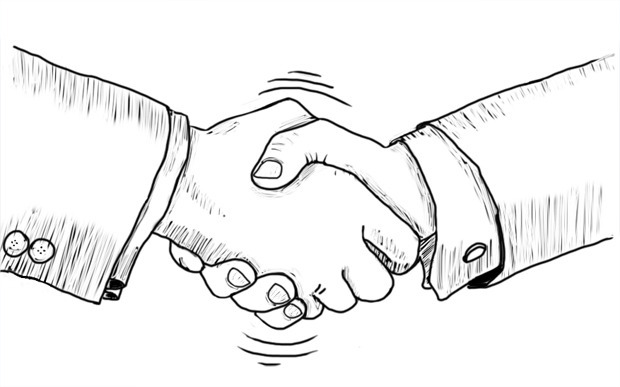 Зарегистрировать проект: https://www.cleverence.ru/partners/project-protect.php
www.cleverence.ru
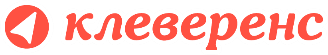 [Speaker Notes: А теперь к последнему, но не менее важному тезису программы: Поддержка в проектах.
В первую очередь, как только у вас появился заказчик, не тяните кота за хвост – сразу регистрируйте проект.
Не нужно ничего бояться. Регистрация проекта, гарантирует вам нашу поддержку, защиту и экономию ваших сил.
Зарегистрировали проект – договаривайтесь о трехсторонних переговорах, например, по скайпу.
Мы поможем быстро определить, что нужно заказчику – подберем решение и ответим на вопросы. В общем совместными усилиями доведем заказчика до покупки.
А когда проект будет успешно запущен – опишите его, мы вместе подготовим по нему кейс. И Клеверенс расскажет о вашем внедрении и прорекламирует его рынку.
В дальнейшем этот кейс пригодится вам для демонстрации вашим новым заказчикам и будет прикреплен к карточке вашей компании на сайте, чтобы заказчикам проще было определиться с нужным им специалистом.]
Сотрудничество
Техническая поддержка
Отдел технической поддержки «Клеверенс» работает на сервисе Jira Service Desk для более эффективного взаимодействия с партнерами по техническим вопросам использования программного обеспечения на платформе Mobile SMARTS
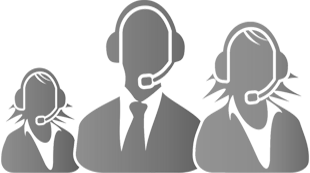 www.cleverence.ru
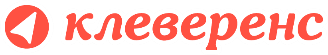 [Speaker Notes: В завершение, помните, что у нас есть БЕСПЛАТНАЯ техническая поддержка, которая поможет решить возникшие проблемы.
Работает техподдержка только по заявкам через Service Desk. Почему:
По телефону не возможно точно и ясно описать в чем проблема. В некоторых ситуациях необходимы скрины и логи. Необходимо понимать какое оборудование и какое решение используется. Т.е. необходим первоначальный сбор информации для оперативного решения проблемы.
Мы работаем над качеством наших решений, поэтому необходимо фиксировать проблемы, с которыми поступают обращения, для их оперативного устранения.]
Сотрудничество
Что нужно знать о технической поддержке
Работает через Service Desk
 Не отвечает моментально
 Сделали заявку – можете уточнить ее статус позвонив
 Поддержка не занимается настройкой
Платные услуги: https://www.cleverence.ru/uslugi/index.php
+7 (495) 662-98-03 доб 2
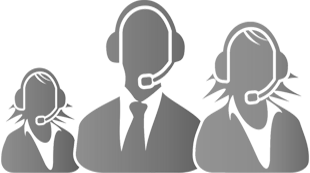 www.cleverence.ru
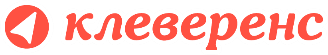 [Speaker Notes: И еще несколько важных моментов по техподдержке.
Техподдержка не отвечает моментально. В день может поступать достаточно много заявок. Бывают вопросы которые решаются за 5 минут, а бывают ситуации сложные, когда специалисту необходимо развернуть базу заказчика, воспроизвести ошибку, найти ее причину, а после решение. Поэтому имейте терпение и уважение, а так же максимально детально описывайте проблему и следуйте инструкциям специалистов, тогда ваш вопрос решится быстрее. В среднем ответ на заявку дается в течение 2 часов.
Если ответа по заявке долго нет, можете позвонить и уточнить ее статус – добавочный номер ТП Двойка.
И самое главное – техподдержка не занимается бесплатной настройкой. В ТП нужно идти, если что-то не получается, предварительно пройдясь по инструкциям в Базе Знаний.
Некоторые нехорошие партнеры, продавая лицензии заказчику, обещают что мы ему все настроим. Сделать мы это конечно можем, но это будет не бесплатно и только удаленно. 
Приведена ссылочка на список платных дополнительных услуг – зайдите, посмотрите. Имейте в виду, что вы можете обучиться и зарабатывать эти деньги сами.]
Сотрудничество
Подведем итог
Клеверенс – вендор программного обеспечения
 Стать нашим партнером и начать зарабатывать – очень просто
 Больше знаний = Больше денег
 Хотите развиваться – мы поможем!
www.cleverence.ru
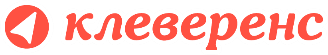 [Speaker Notes: Вы просмотрели презентацию и я надеюсь представленная информация оказалась вам полезна и вы уже смогли сделать для себя определенные выводы.
А я подведу итог:
Клеверенс – вендор программного обеспечения. Мы стремимся обеспечить всех простым и удобным инструментарием, позволяющим быстро перейти от неэффективного ручного и «стационарного» процесса учета товара к автоматизированному «мобильному». Мы роботизируем сотрудников и избавляем бизнес от ошибок в их работе.
Стать нашим партнером и начать зарабатывать – очень просто. Если вы хотите зарабатывать много и строить бизнес вместе с нами – мы вам поможем.]
Сотрудничество
Благодарю за внимание
Партнерский отдел Клеверенс
+7 495 662 98 03
partner@cleverence.ru
www.cleverence.ru
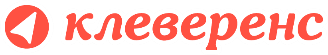 [Speaker Notes: Благодарю за внимание!]